องค์การบริหารส่วนตำบลจานลาน
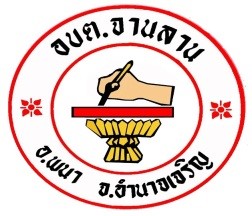 ข่าวประชาสัมพันธ์
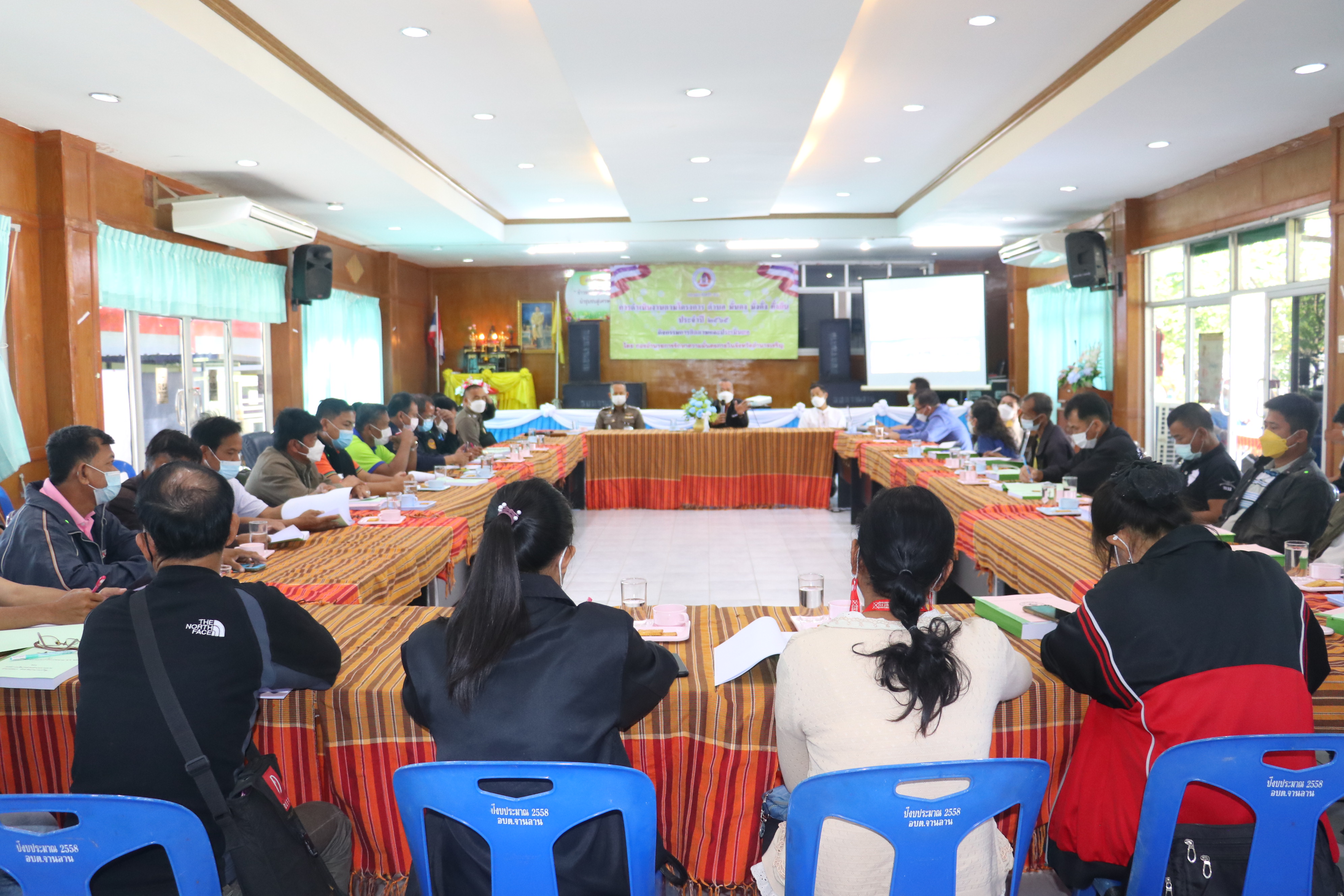 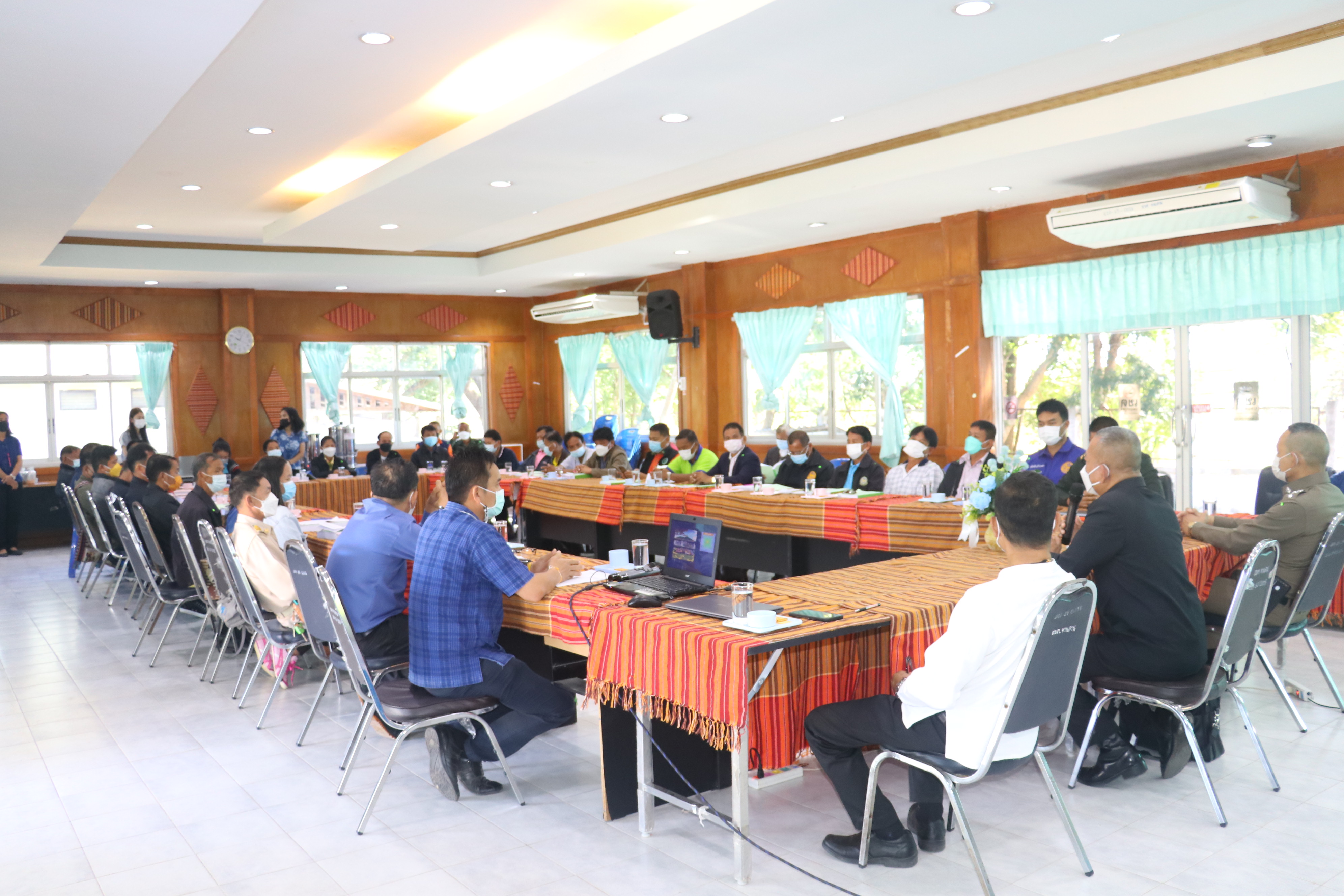 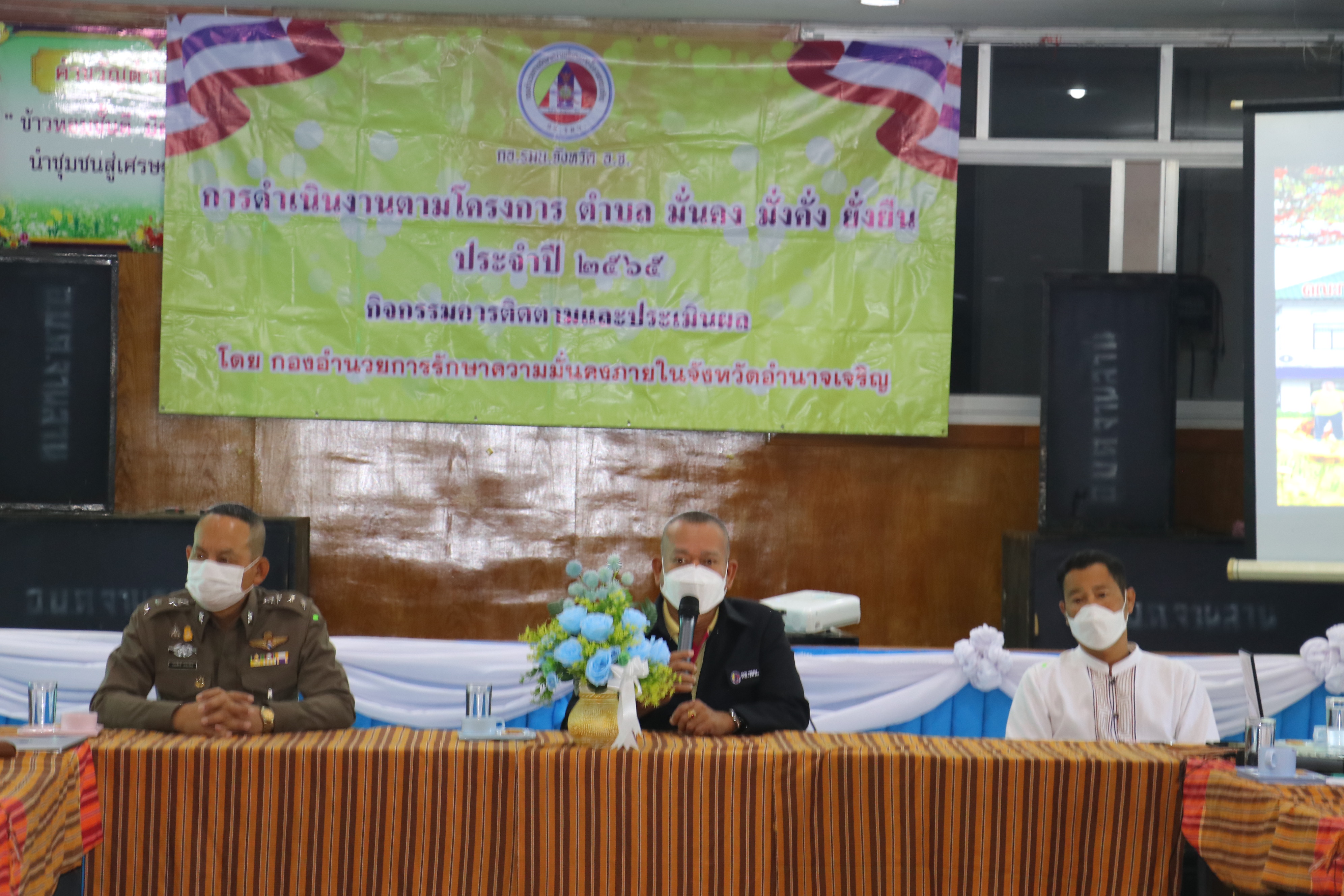 วันพฤหัสบดีที่ 6 มกราคม 2565  เวลา 09.30 น.กองอำนวยการรักษาความมั่นคงภายในจังหวัดอำนาจเจริญประชุมชี้แจงดำเนินโครงการตำบลมั่นคง  มั่งคั่ง ยั่งยืน ประจำปีงบประมาณ 2565  ณ.ห้องประชุมสภาองค์การบริหารส่วนตำบลจานลาน เพื่อดำเนินการ/จัดตั้งตำบลต้นแบบด้านความมั่นคงในพื้นที่จังหวัดอำนาจเจริญ โดยมี นายสมหมาย  ศิริอนันต์ นายกองค์การบริหารส่วนตำบลจานลาน ผู้บริหาร หัวหน้าส่วนราชการองค์การบริหารส่วนตำบลจานลาน  โรงพยาบาลส่งเสริมสุขภาพตำบลจานลาน  ผู้นำชุมชน  หัวหน้าส่วนราชการที่เกี่ยวข้องในพื้นที่ตำบลจานลานเข้าร่วมเพื่อรับทราบปัญหาขัดข้องและข้อเสนอแนะ
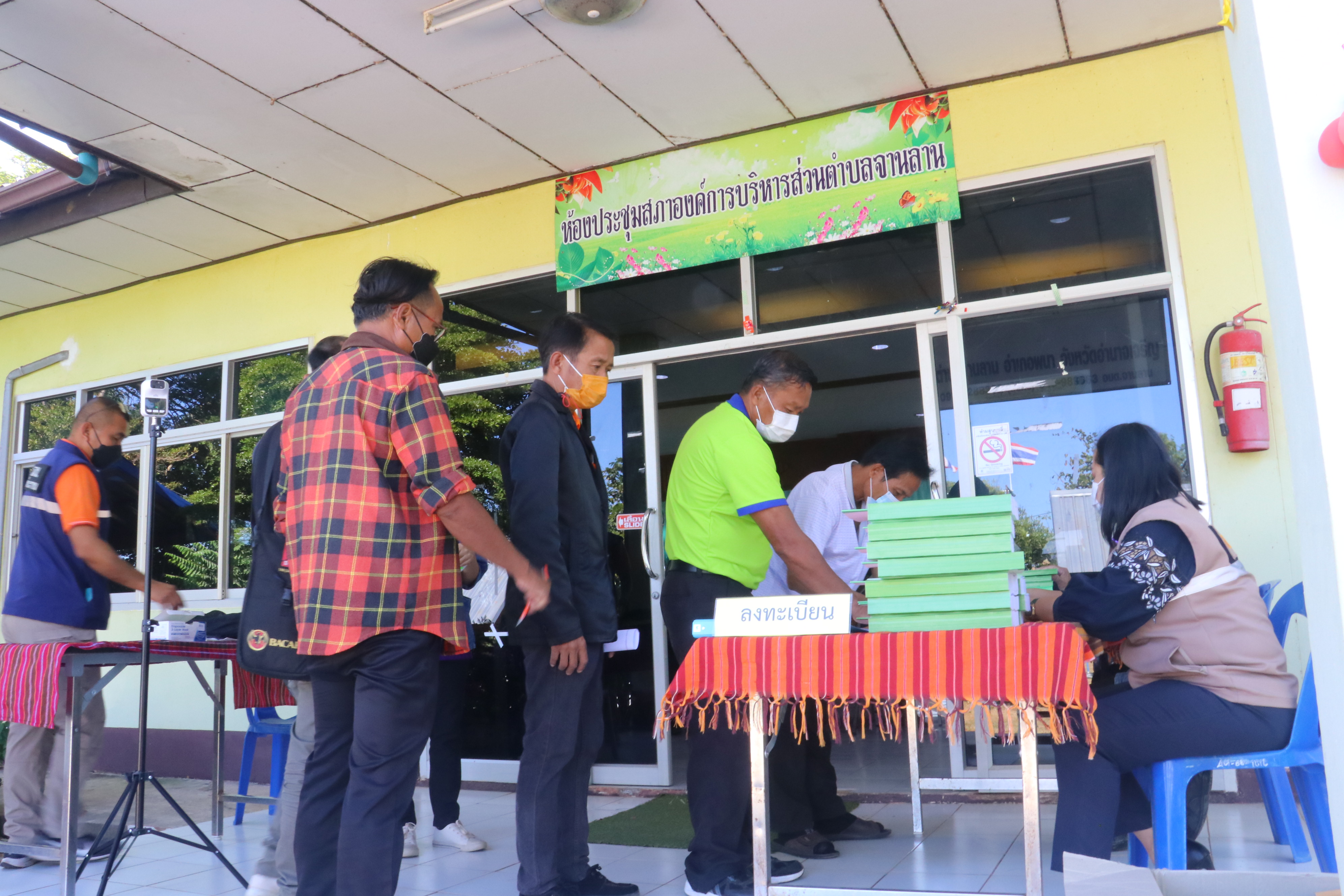 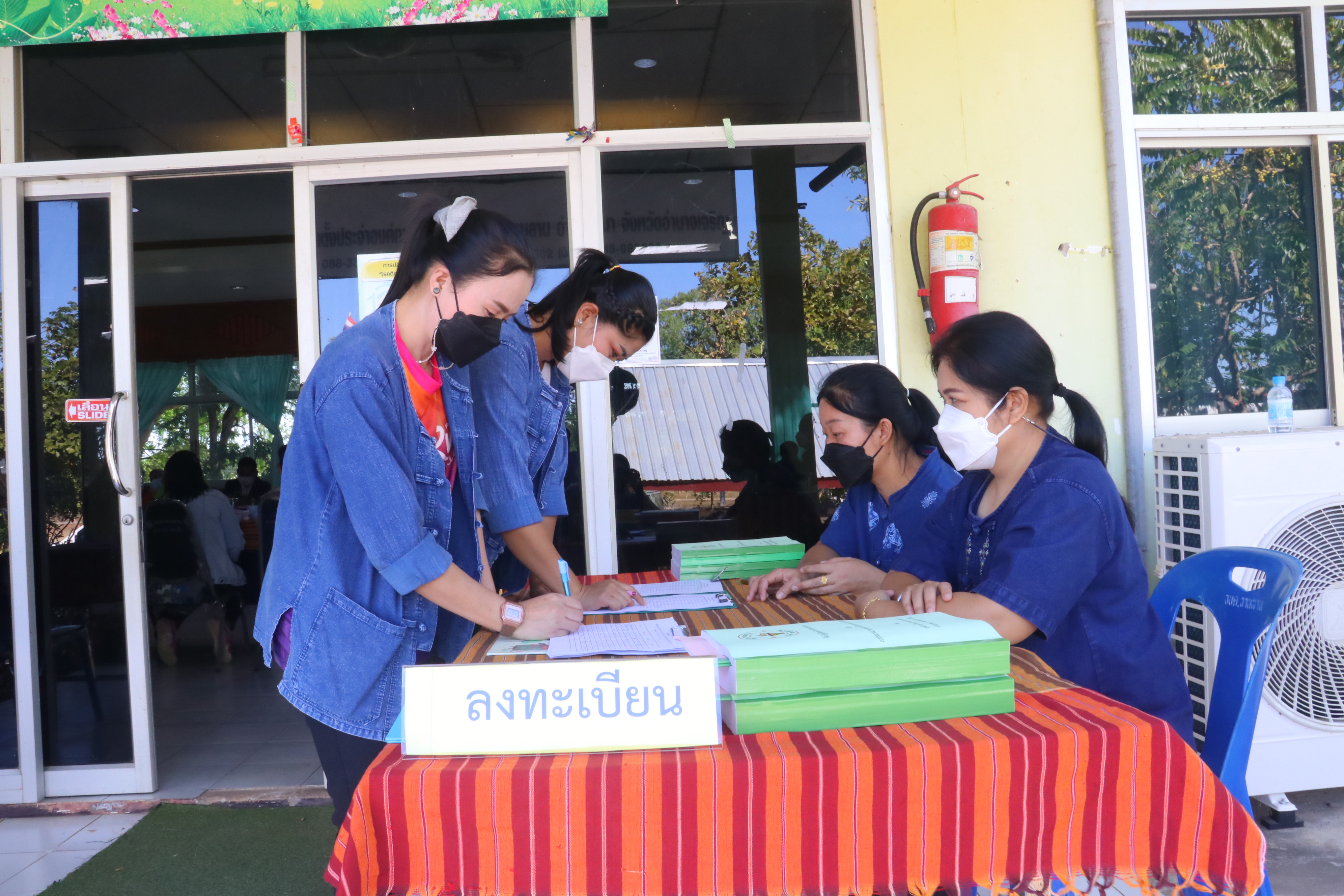 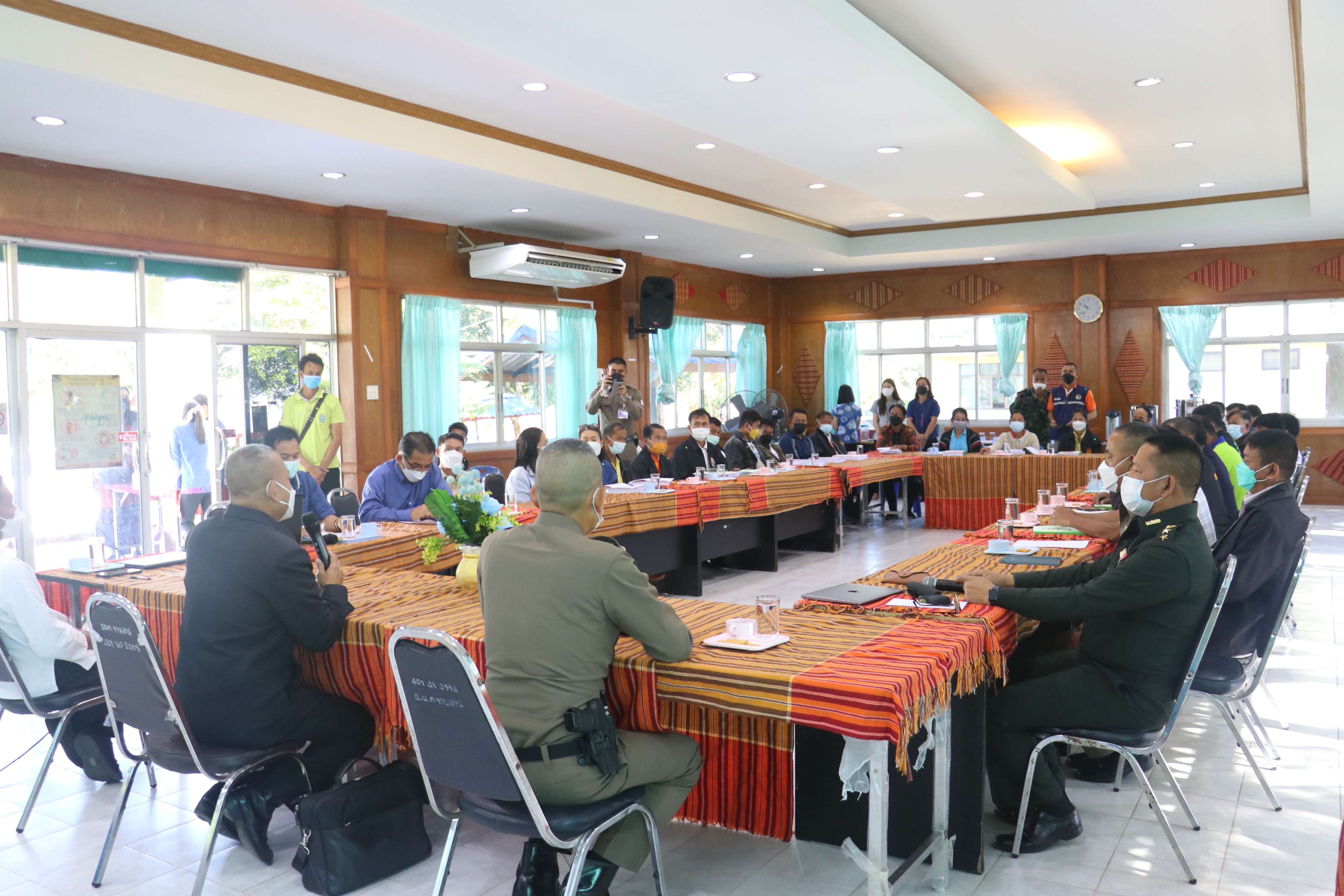 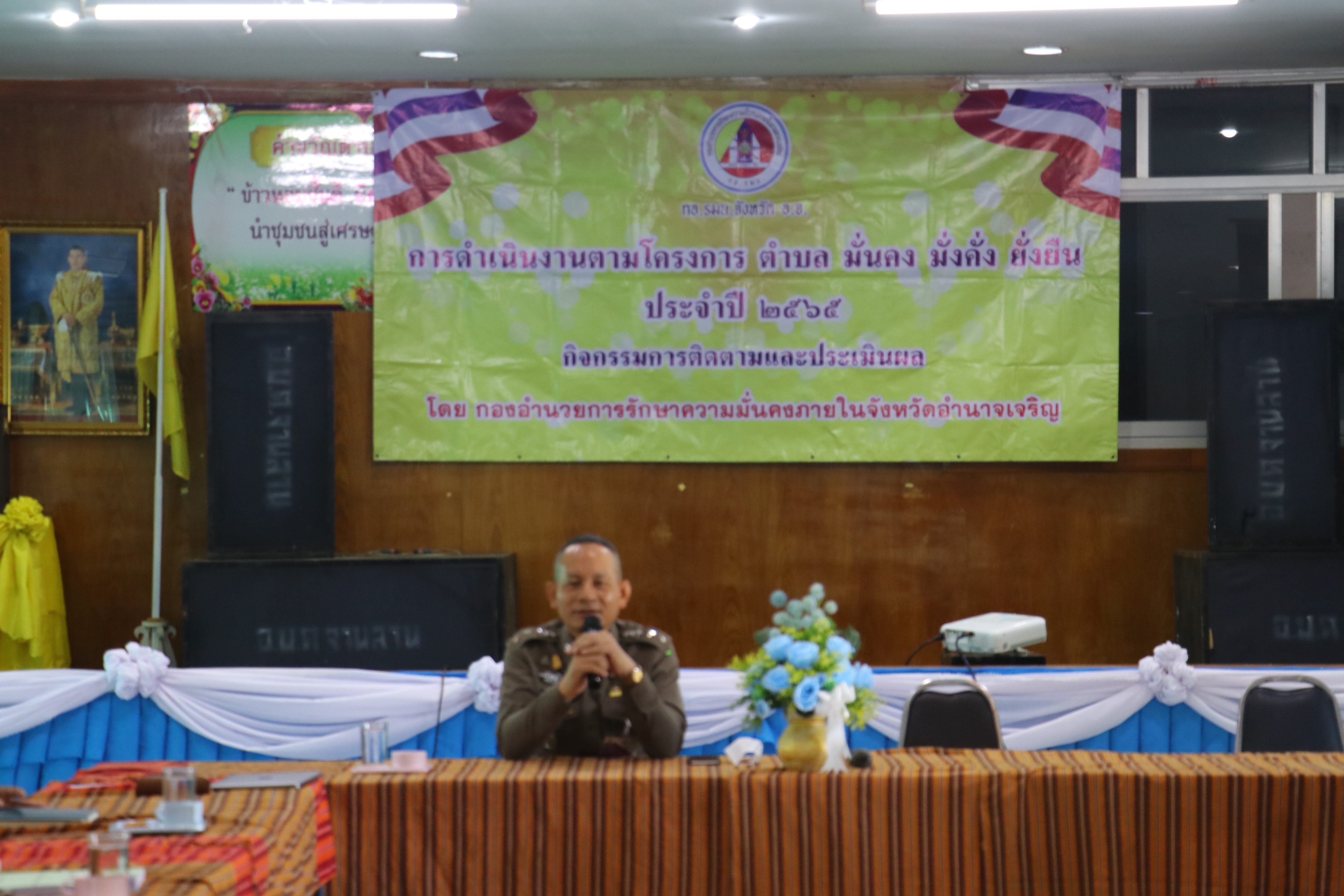 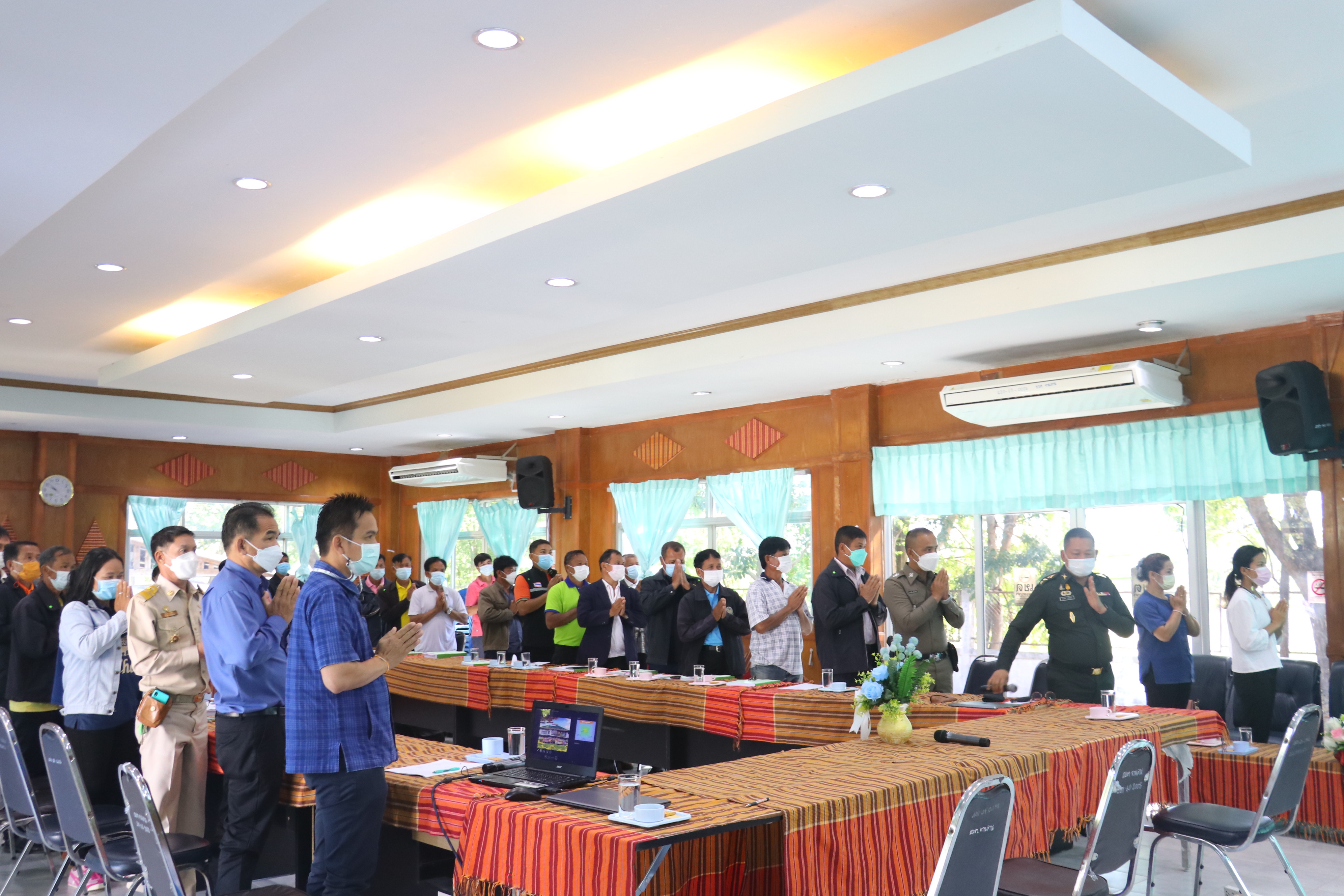 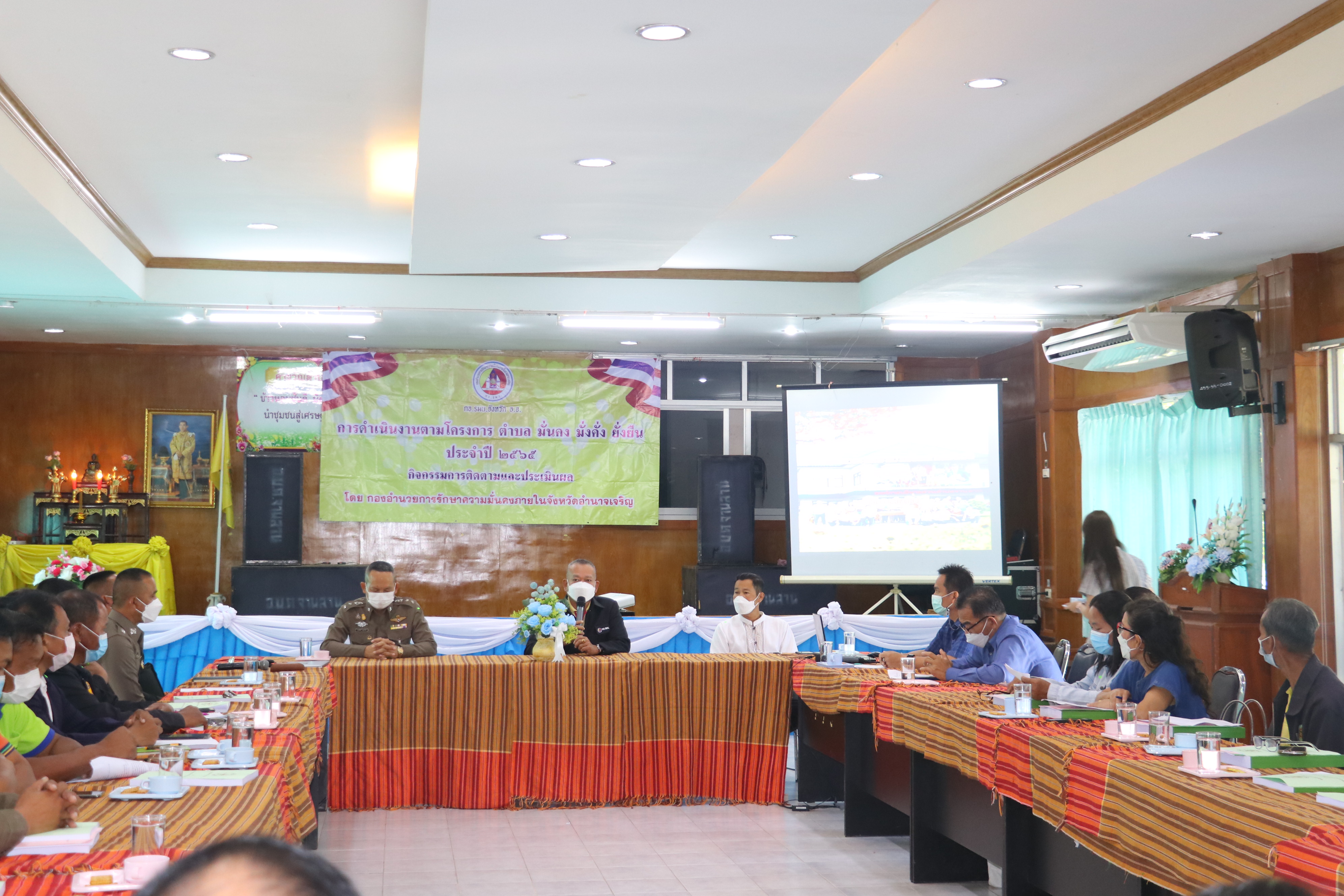 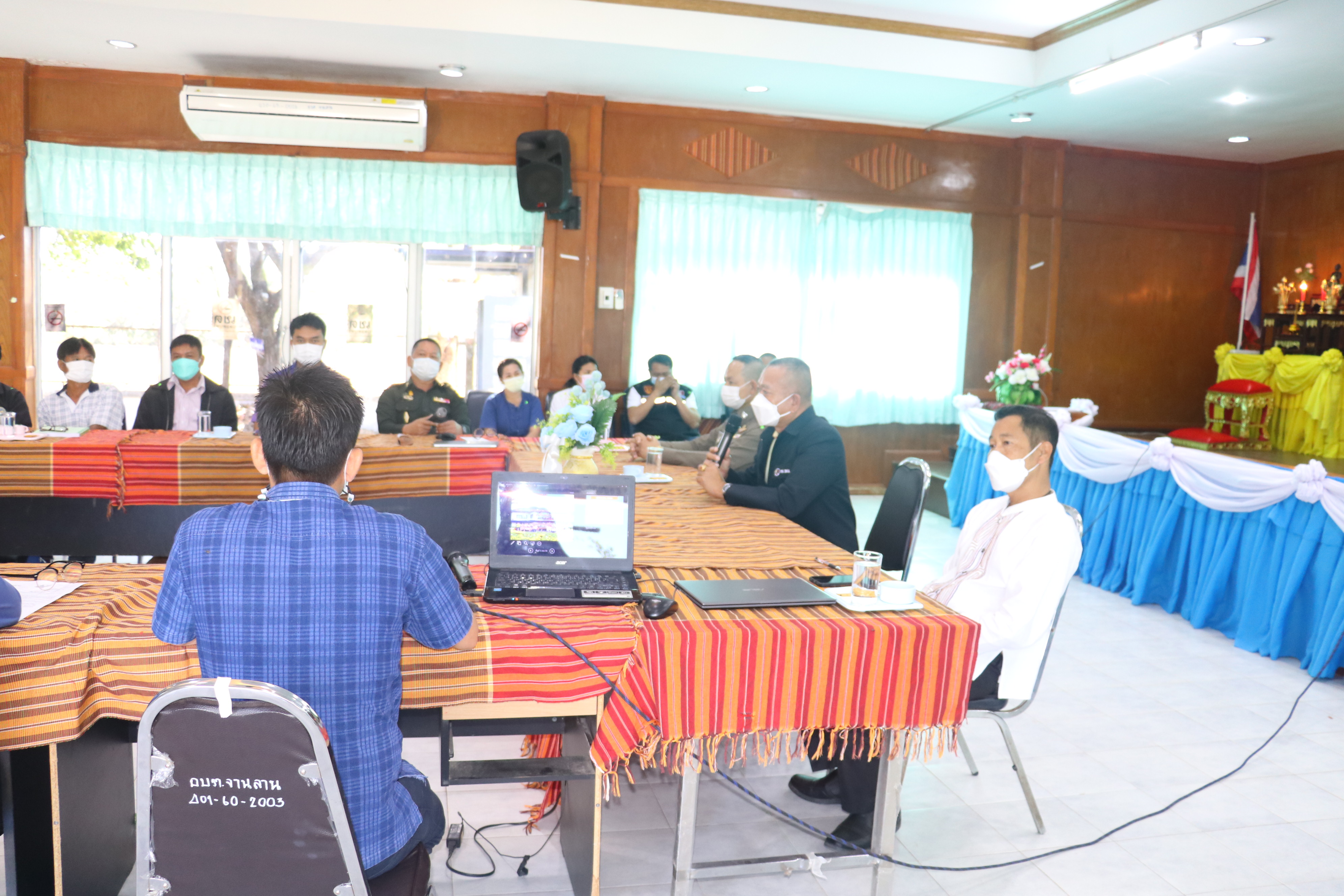 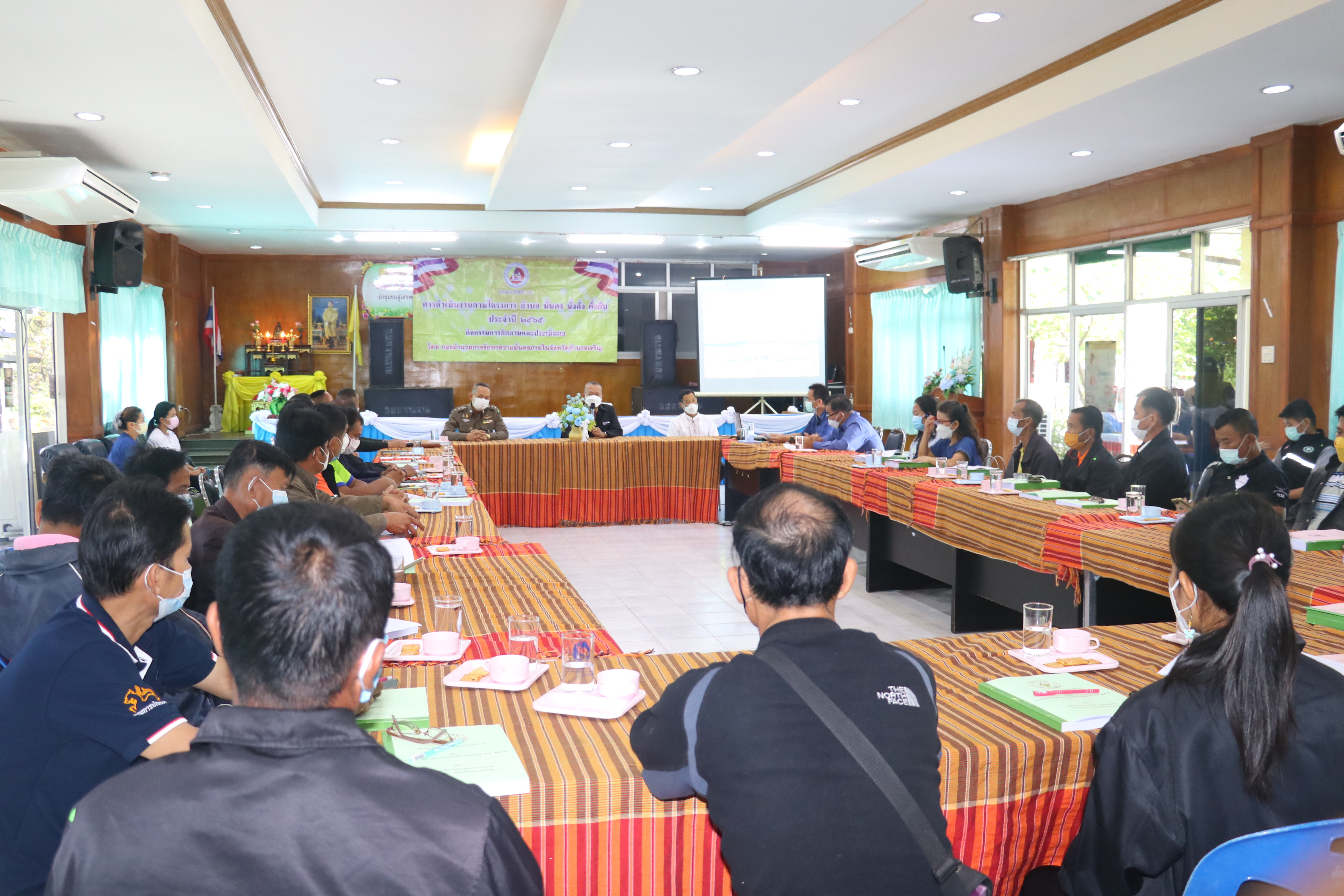 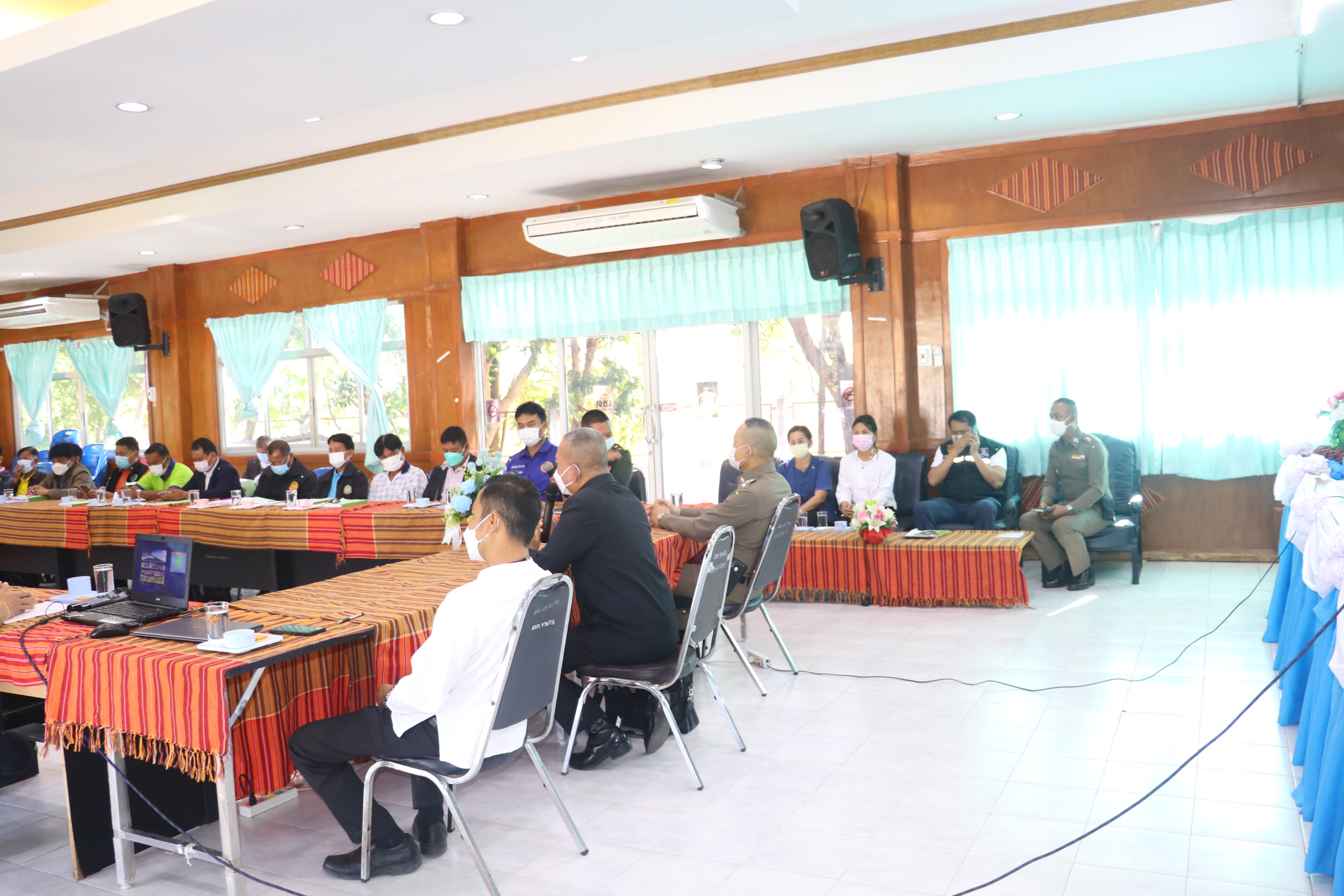 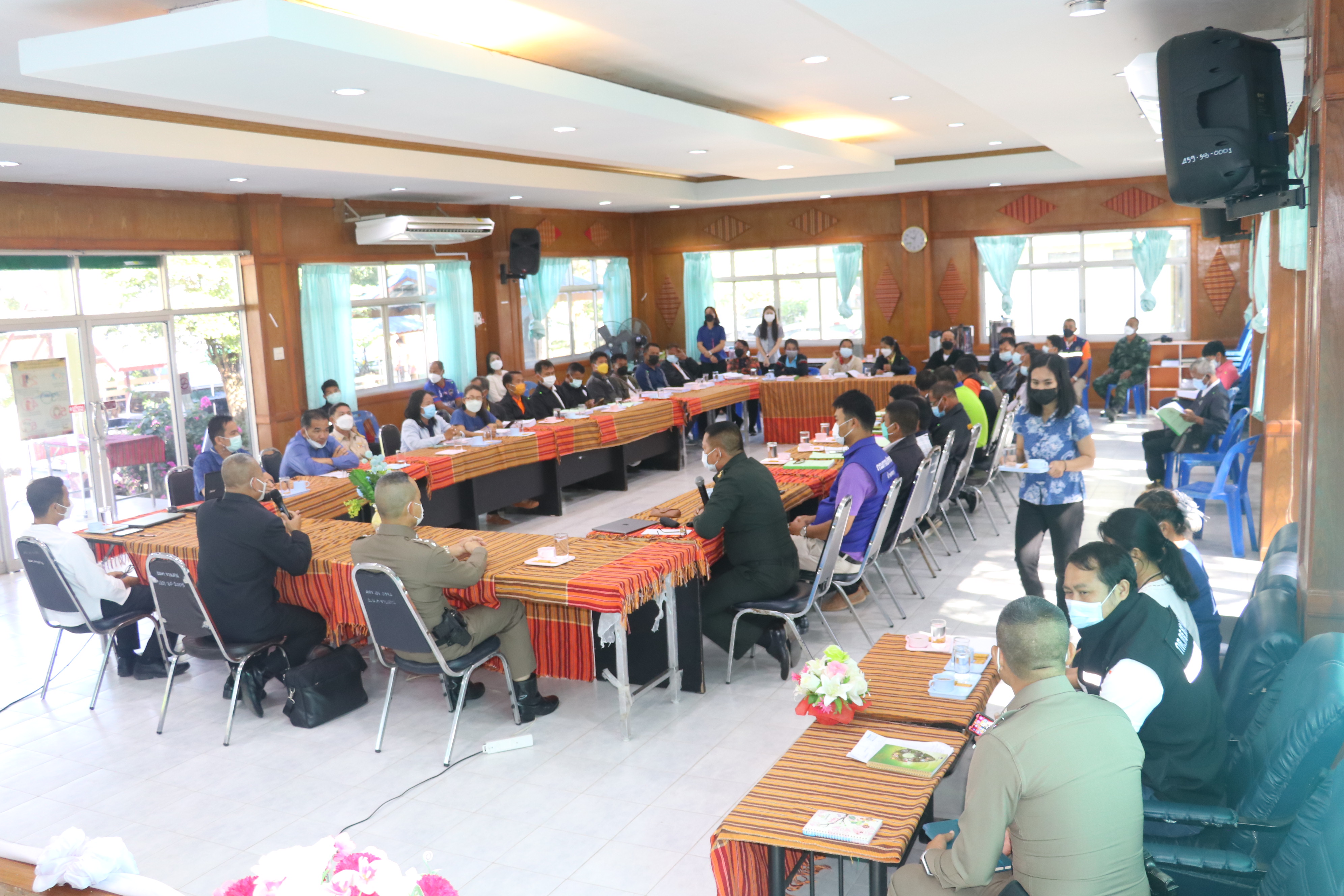 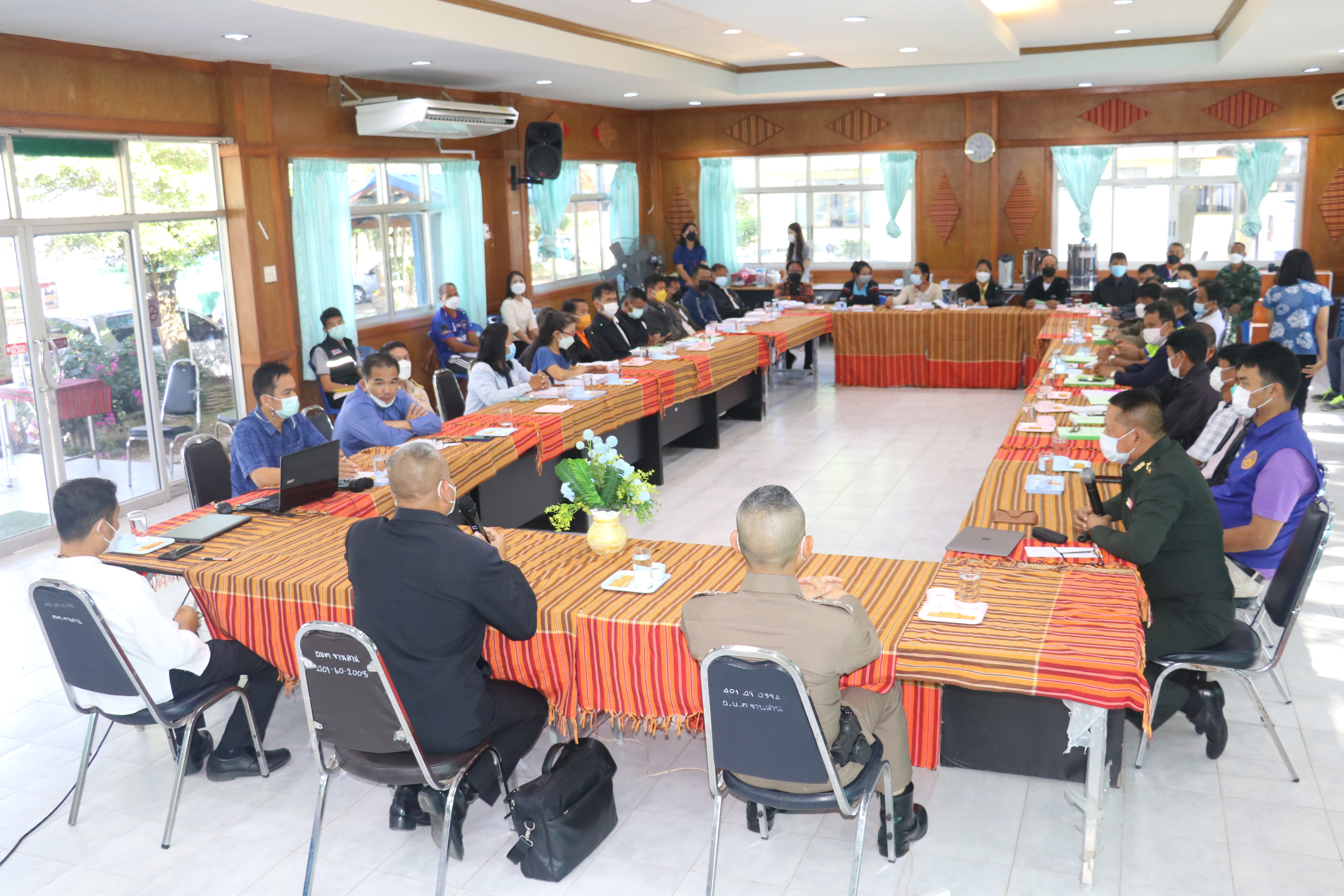 99 หมู่ 5 ตำบลจานลาน อำเภอพนา
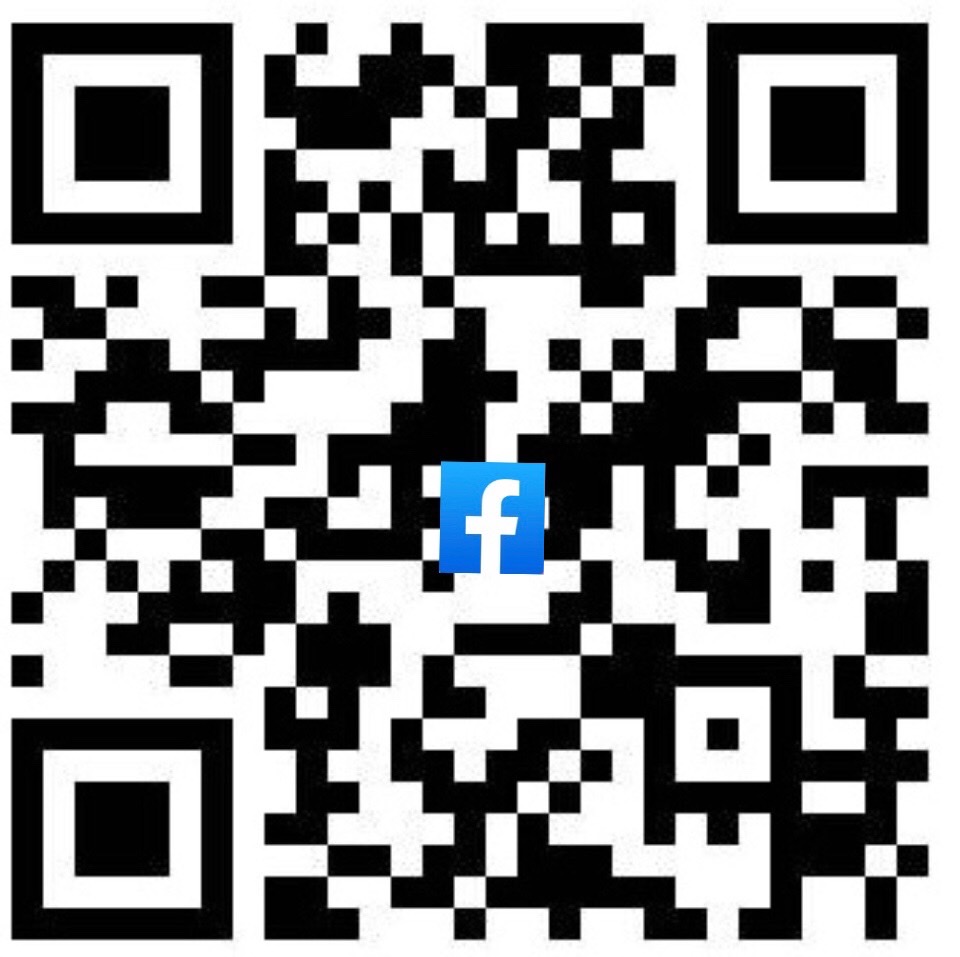 www.janlan-acr.go.th    
E-mail:obt_janlan@hotmail.com
045-989663
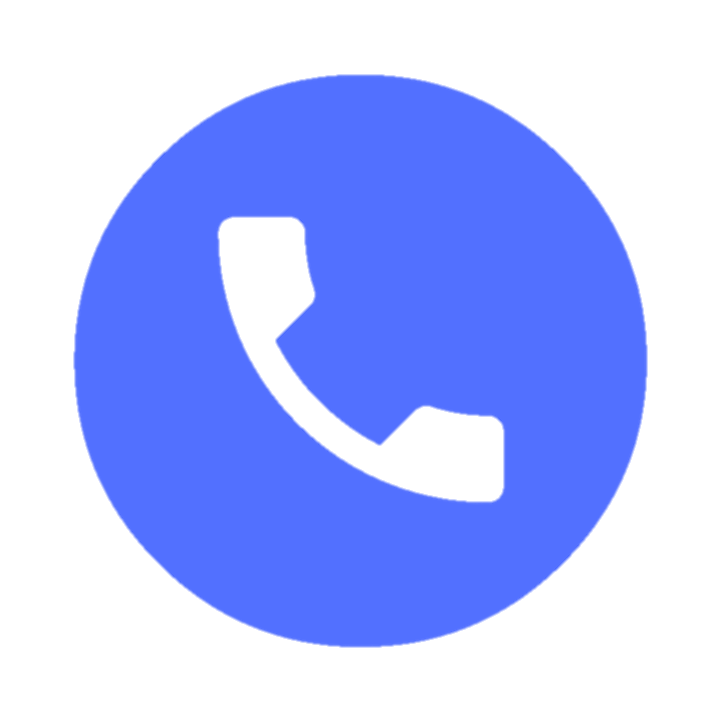